Investing in infrastructure
The Connecting Europe Facility
Olivier Silla –Head of Unit "Transport Investment"
DG Mobility and Transport
European Commission 
22 March 2018
The EU investment programmes for transport 
					2014-2020
Cohesion Fund and ERDF
EIB loans
EFSI
Focus on the TEN-T network
100% allocated
CEF Funding per Transport Priority
CEF Transport funding was allocated to sustainable modes of transport
Targeted forms of support
Grants: €23.5 bn allocated - Includes €11.3 CEF cohesion envelope  
"Use it or lose it principle" to optimize the use of available grant budget
CEF financial instruments mobilised over €13 bn of additional investment in TEN-T - New possibilities offered by EFSI as of 2015
For the first time, blending € 1 bn of grants with private capital maximised the leverage of EU budget, with 2.2 oversubscription
An efficient delivery
The direct management of CEF proved efficient, with a strong project pipeline focused on EU policy objectives, a competitive selection process and full involvement of Member States
A competitive selection process - CEF Transport (€ billion) – end 2017
Focusing on EU added value
CEF is a key instrument to support the EU policy objectives relating to connectivity, decarbonisation and digitalisation

CEF brings high added-value, as compared to what could be achieved by the Member States alone, by supporting projects with a cross-border dimension, building missing links, removing bottlenecks as well as EU-wide new systems in traffic management and safety (e.g. SESAR, ERTMS)
The specific objectives of CEF are well aligned with the Union's goals, targeting continued market failures in the TENs and concentrating the support on public goods of a European dimension.
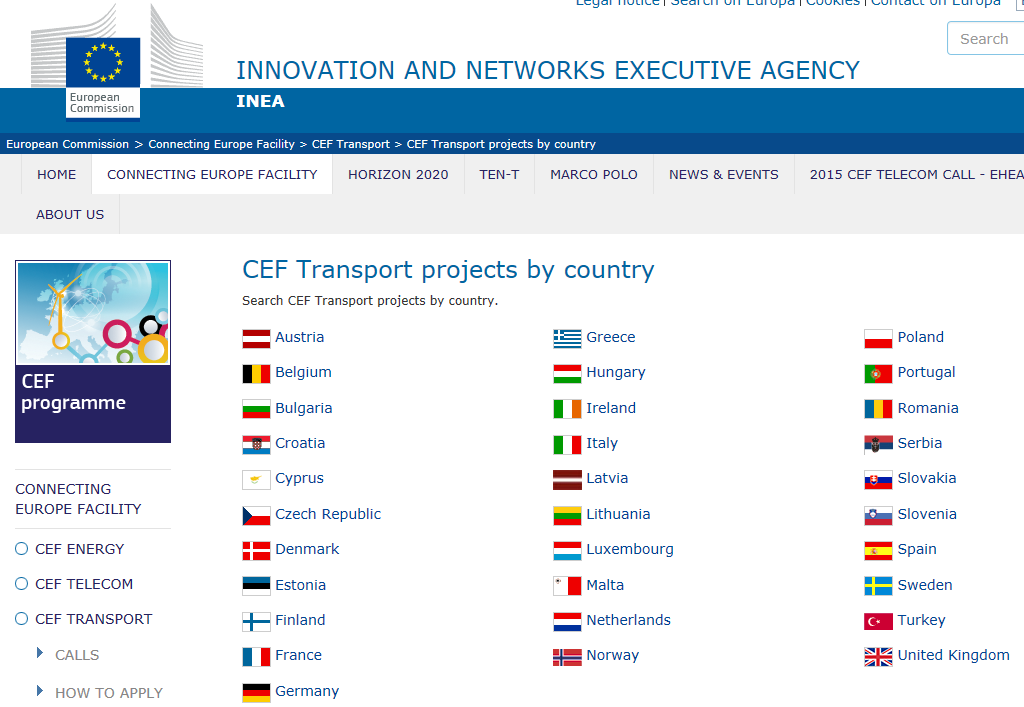 Check what projects are financed!
Ongoing calls 2017-2018
+ 2018 thematic call (€450 m) on digitalisation, road safety and multimodality (to be launched in May 2018) in the context of the 3rd Mobility Package
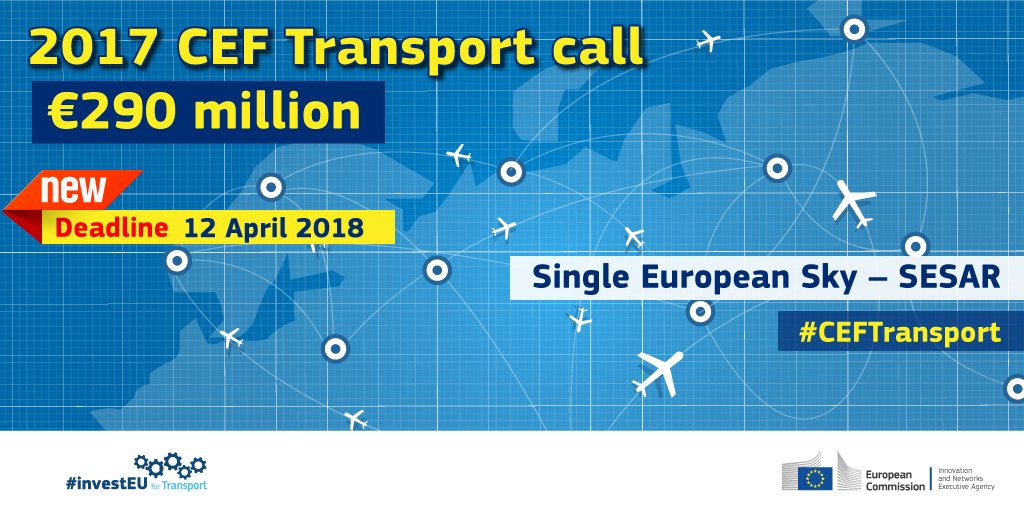 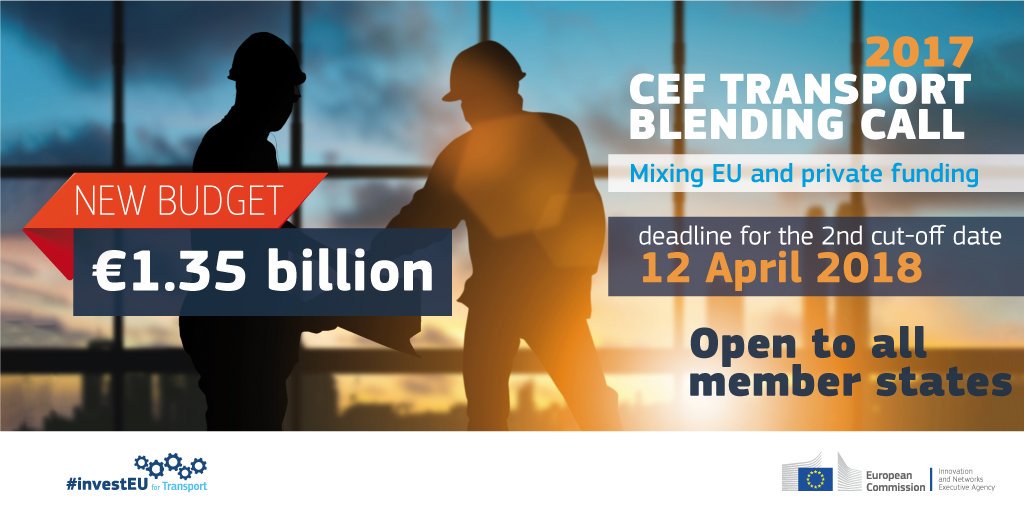 THANK YOU FOR YOUR ATTENTION
#CEFTransport
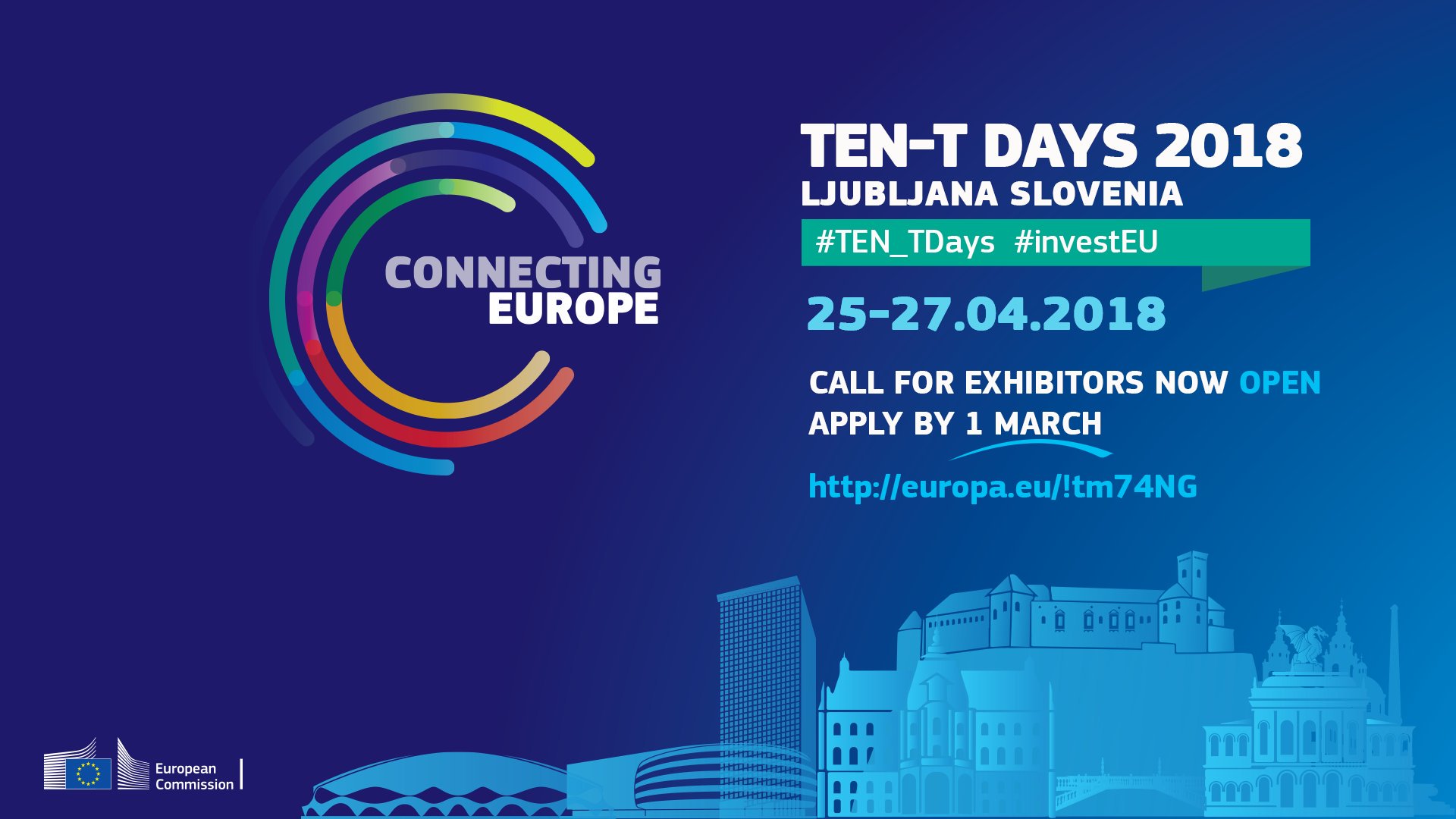